Гомельский государственный университет имени Франциска Скориныпредставляетпроект «Вырастим вместе!»
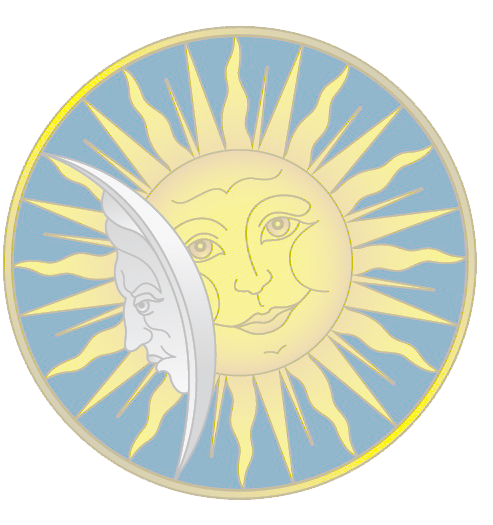 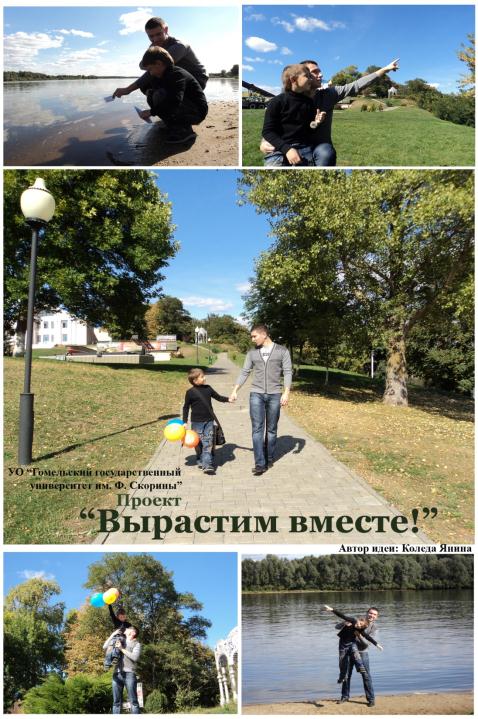 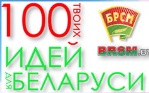 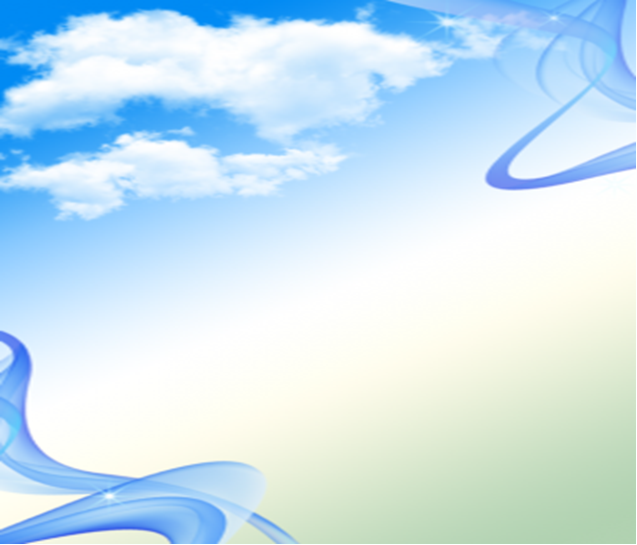 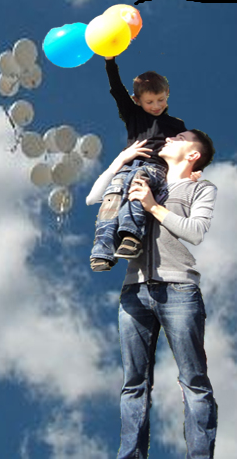 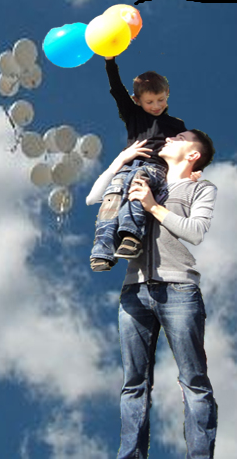 Цели проекта:

пропаганда молодых, крепких, здоровых и счастливых семей;

укрепление в сознании молодых людей идей о том, что отцовство – это не только труд и постоянные хлопоты, но так же радость и самореализация;

улучшение культуры общения между молодыми людьми
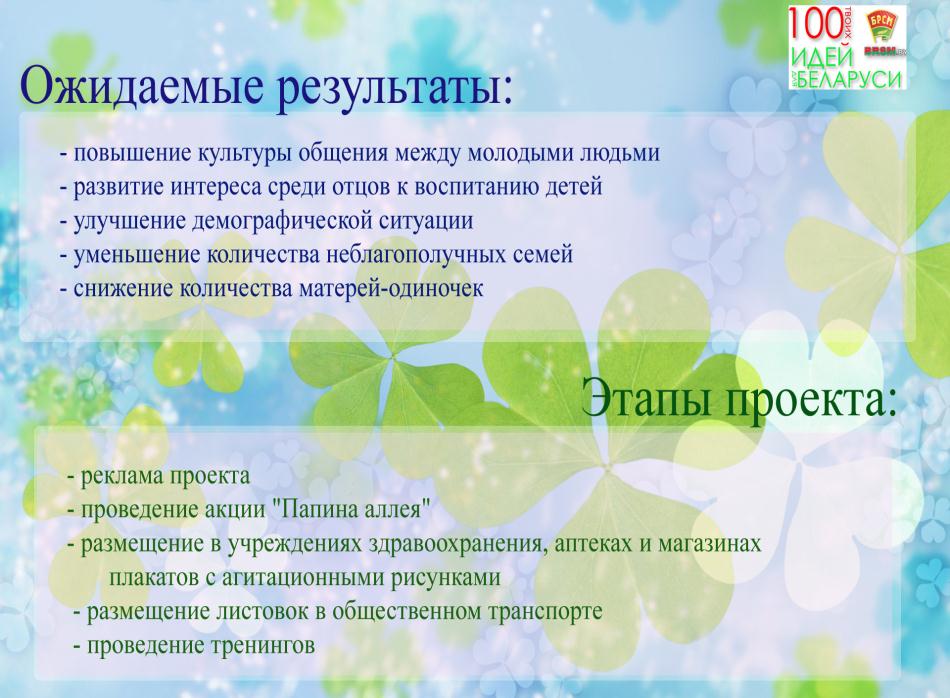 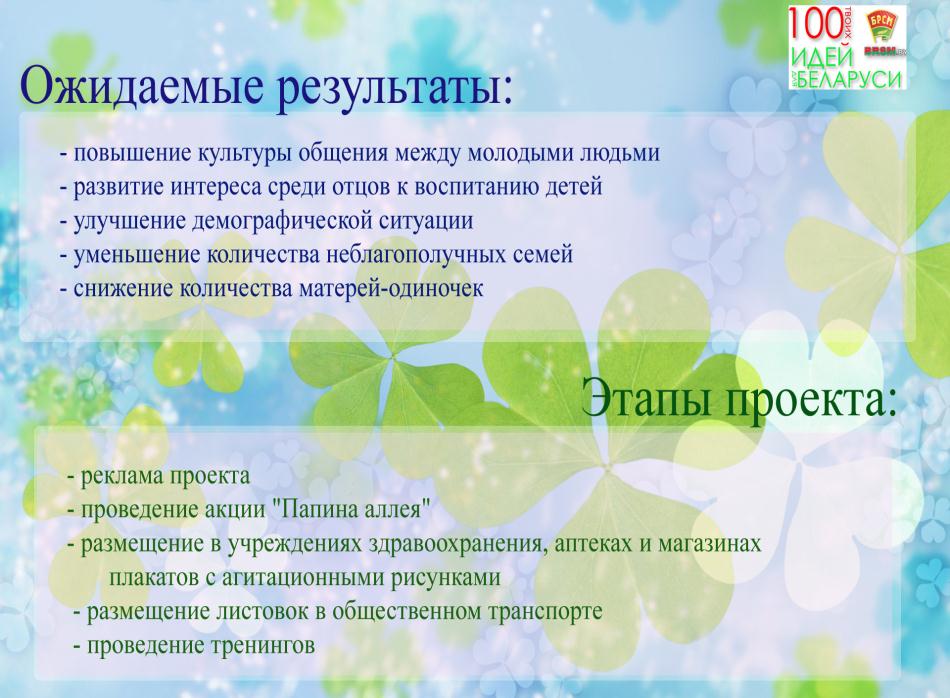 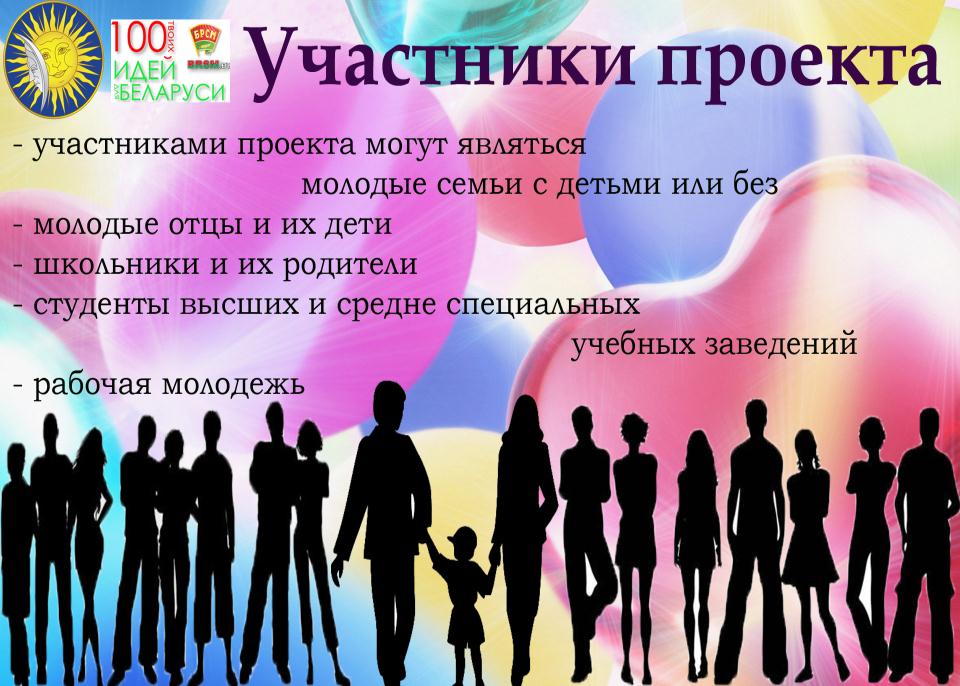 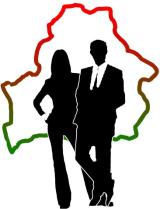 Подготовительный этап реализации проекта
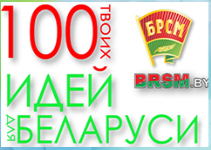 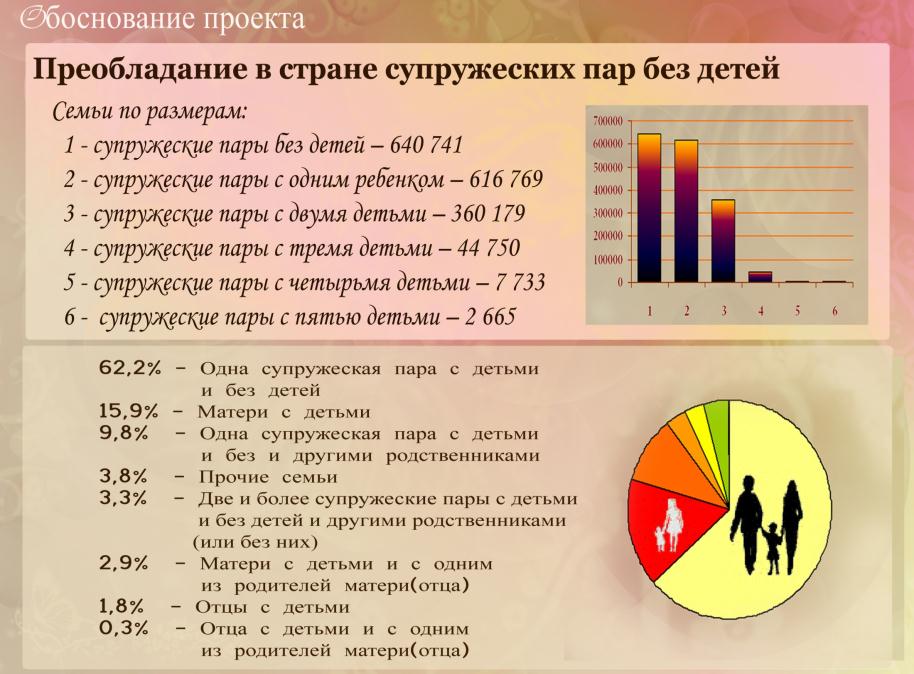 Результаты анкетирования по изучению общественного мнения в сфере демографической безопасности
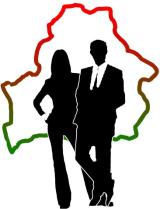 Сколько бы Вы хотели иметь детей?
Что прежде всего приходит в голову, когда Вы слышите словосочетание «молодая семья»?
Вы считаете заключение брака необходимым условием для создания семьи?
Основной этап реализации проекта
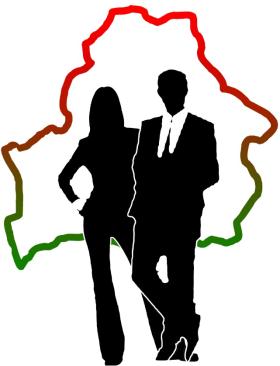 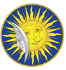 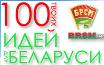 «Вырастим вместе!»
Встреча автора проекта и родителей учреждения дошкольного образования №111 г.Гомеля о проведении и участию в акции «Папина аллея»
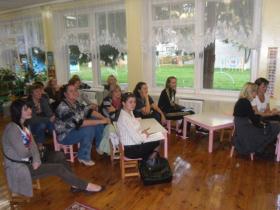 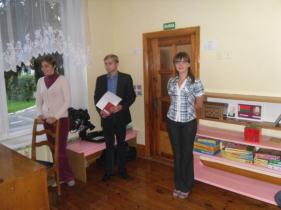 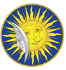 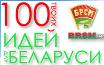 «Папина аллея»
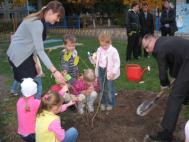 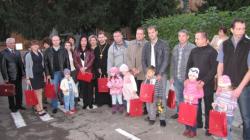 «ПАПИНА АЛЛЕЯ»
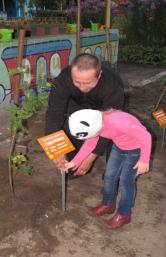 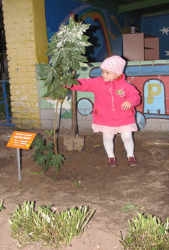 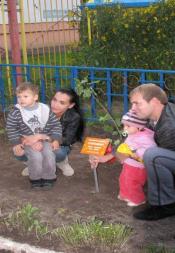 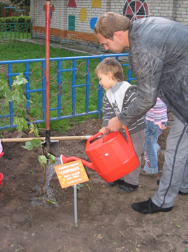 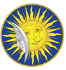 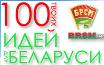 «Папина аллея»
Конкурс                      рекламных плакатов               и                           агитационных рисунков        на тему ответственного отцовства                  и уважительного отношения к женщинам«Вырастим вместе!»                                             http://vk.com/club42630527
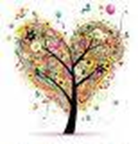